Innovation in Foodservice
18th January 2021 | Suzi Pegg-Darlison
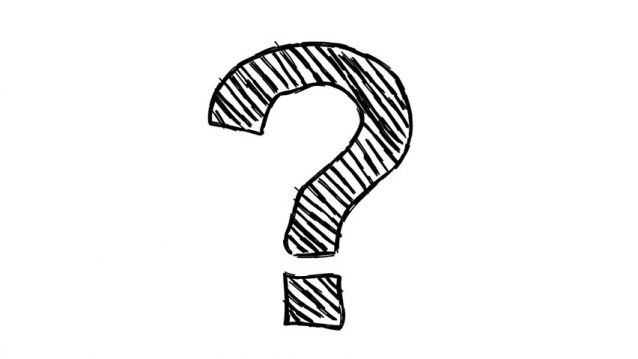 Key questions
What do Brits think of Fish and Chips? 

How much was spent in total foodservice and in Fish and Chips shops? 

What types of innovation was seen in foodservice 2020? 

What are the opportunities as we enter 2021?

and, your invited….
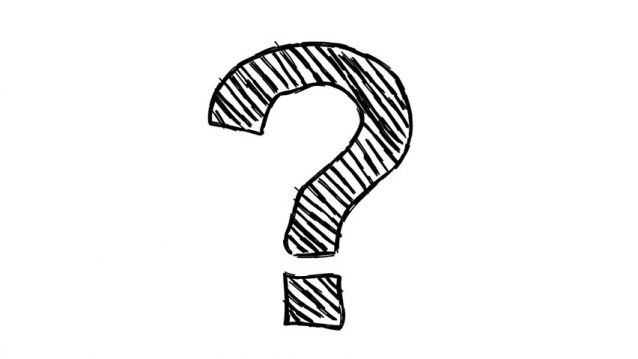 What do Brits think of Fish and Chips? They like it! Its appetising and satisfying.
87%
99%
86%
2nd
90%
4th
Men
positive opinion
Positive
opinion rating
Most popular
British dish
Baby Boomers
positive opinion
Most famous
British dish
Have heard of it
Sources: YouGov Ratings, 2020, Dish Fish and Chips
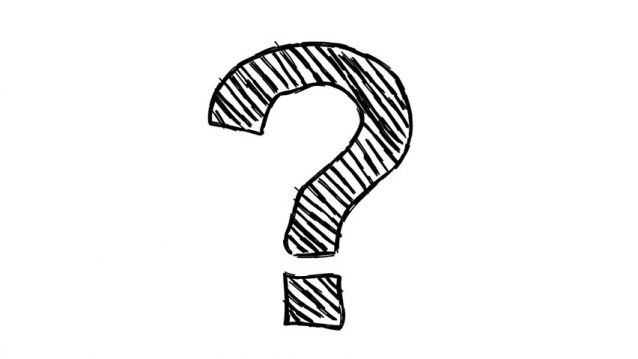 How much was spent in total foodservice in 2020? -36% less than 2019*
£19bn
Less spend vs. last year
4.5bn
Fewer visits vs. last year
Sources: The NPD Group Inc., *Jan - Nov 2020, Foodservice in 2020
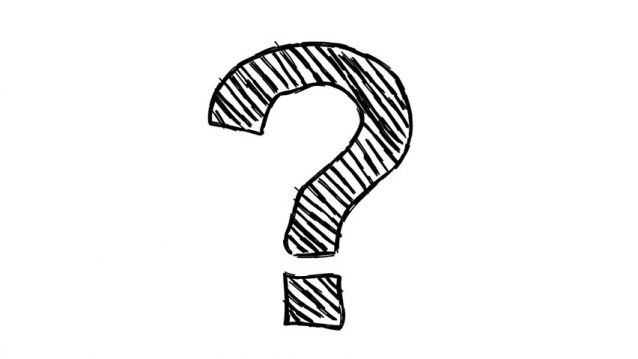 How much was spent in Fish and Chip shops in 2020? -24% less than 2019*
£238m
Less spend vs. last year
78m
Fewer visits vs. last year
Sources: The NPD Group Inc., *Jan - Nov 2020, Foodservice in 2020
Fish and Chip Shops are outperforming the total market
Sources: The NPD Group Inc., Jan - Nov 2020, Foodservice in 2020, Visit Growth (year to date November 2020)
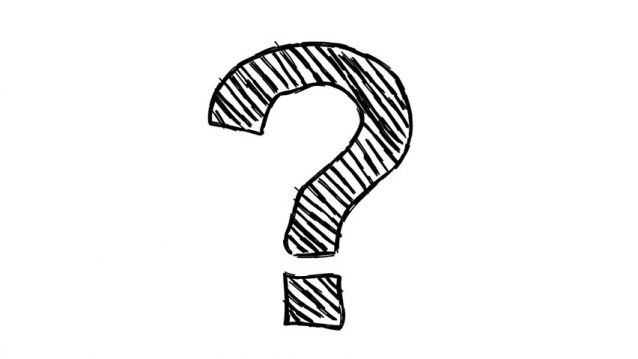 What types of innovation was seen in foodservice? Loads!
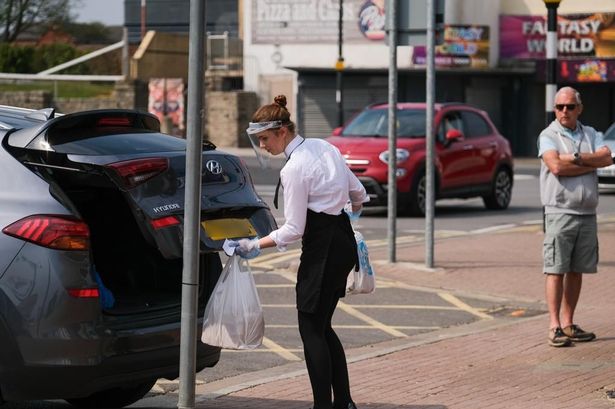 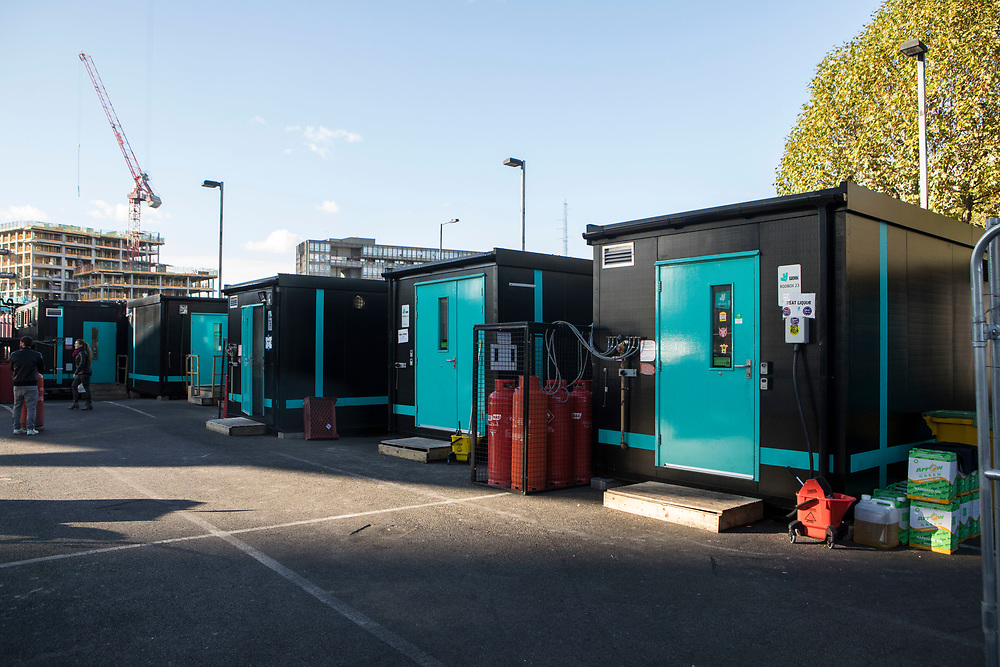 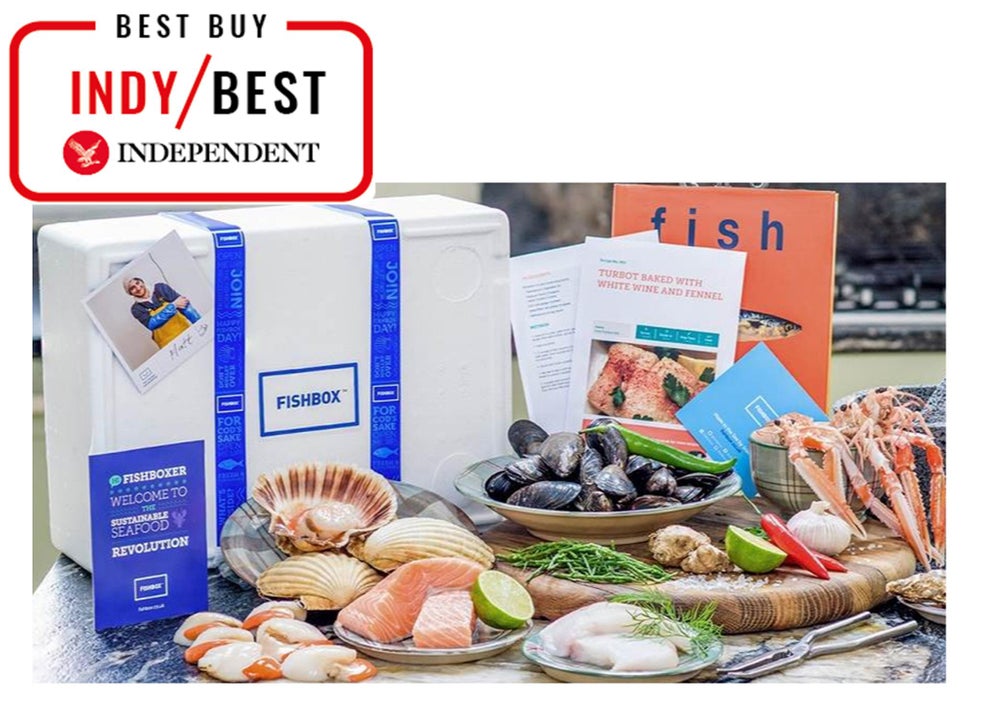 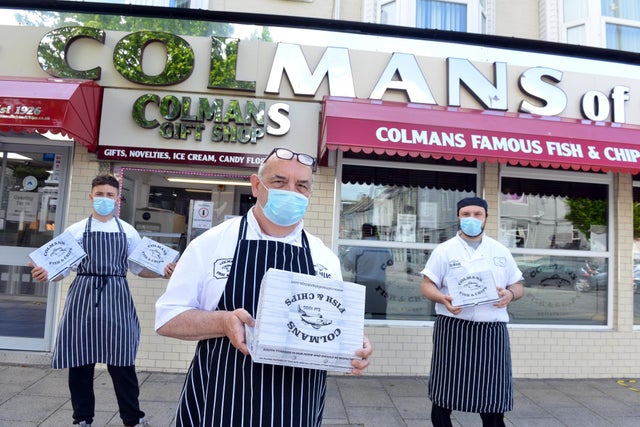 Dark/ghost kitchens
Takeaway & click and collect
Click and serve
Subscriptions & boxes
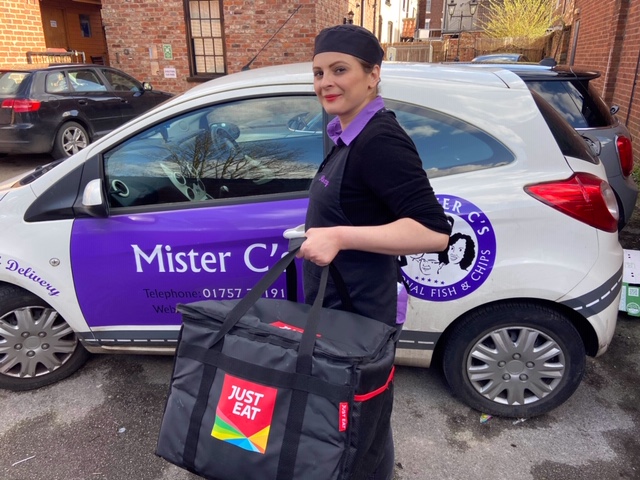 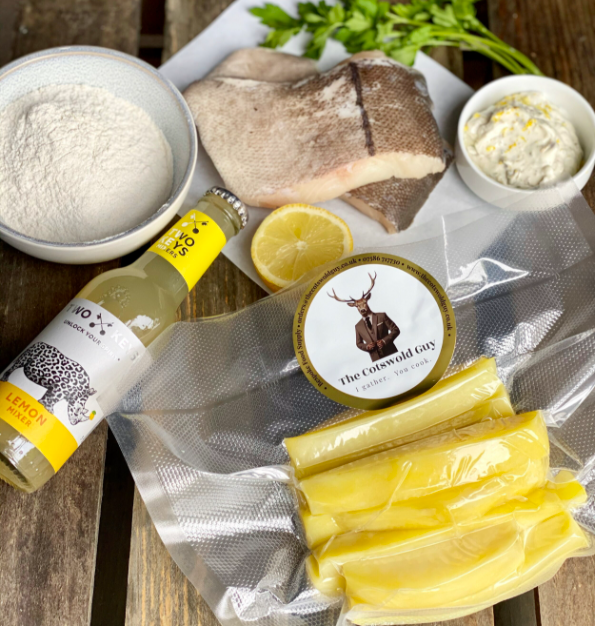 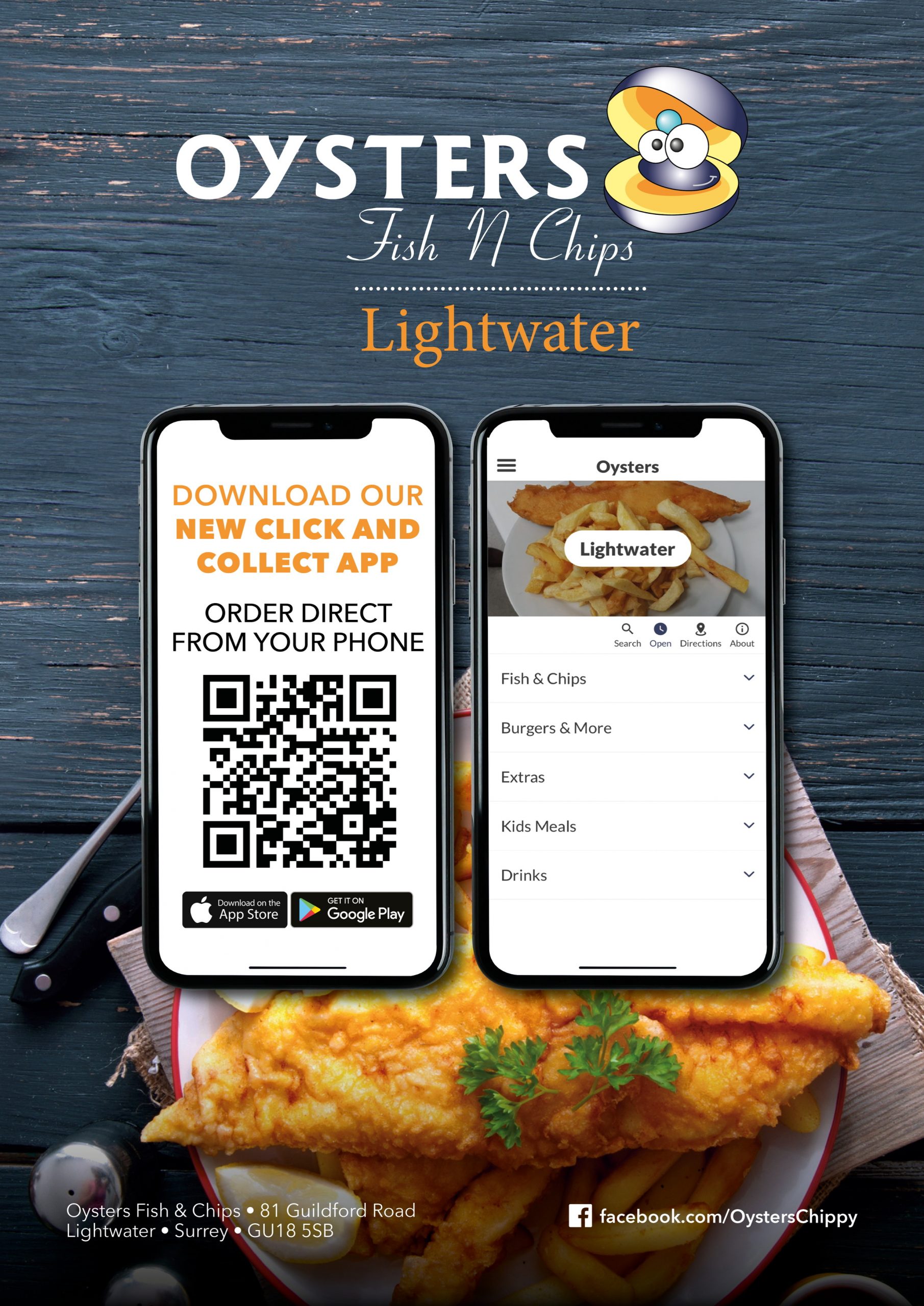 Delivery
Meal kits
Technology
Takeaway
& click 
and collect
Click and serve
Subscriptions & boxes
Dark/ghost kitchens
Home delivery
Meal kits
Meal kits: Great Food 2 U
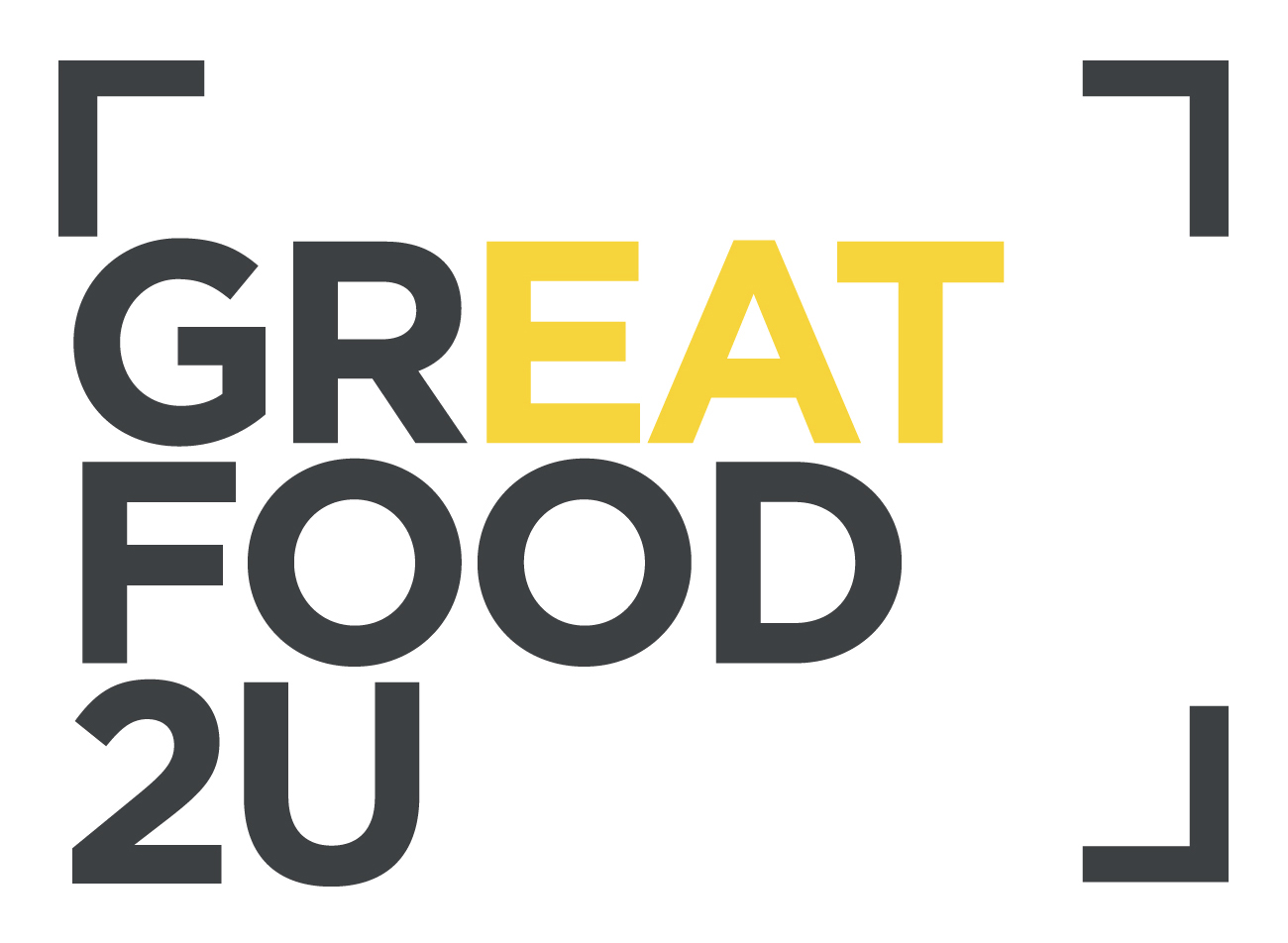 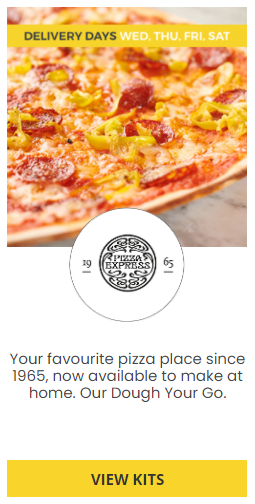 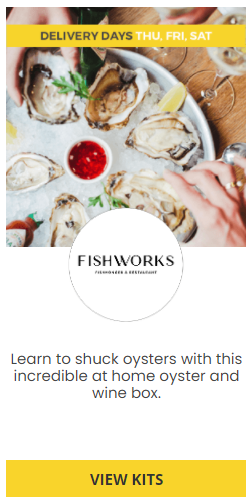 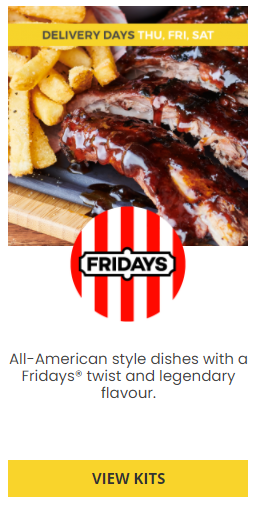 Sources: Great Food 2 U, www.greatfood2u.co.uk
Meal kits: Leon
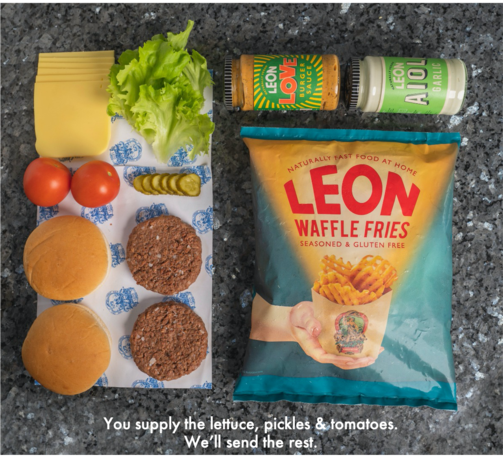 Sources: Leon, Love Burger, www.loveburger.co
Meal kits: Galvin at Home
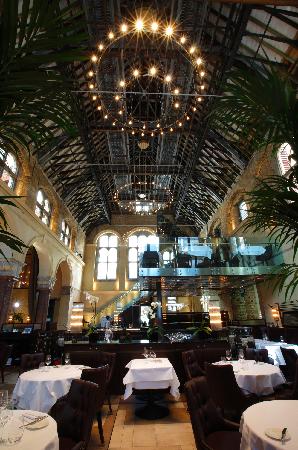 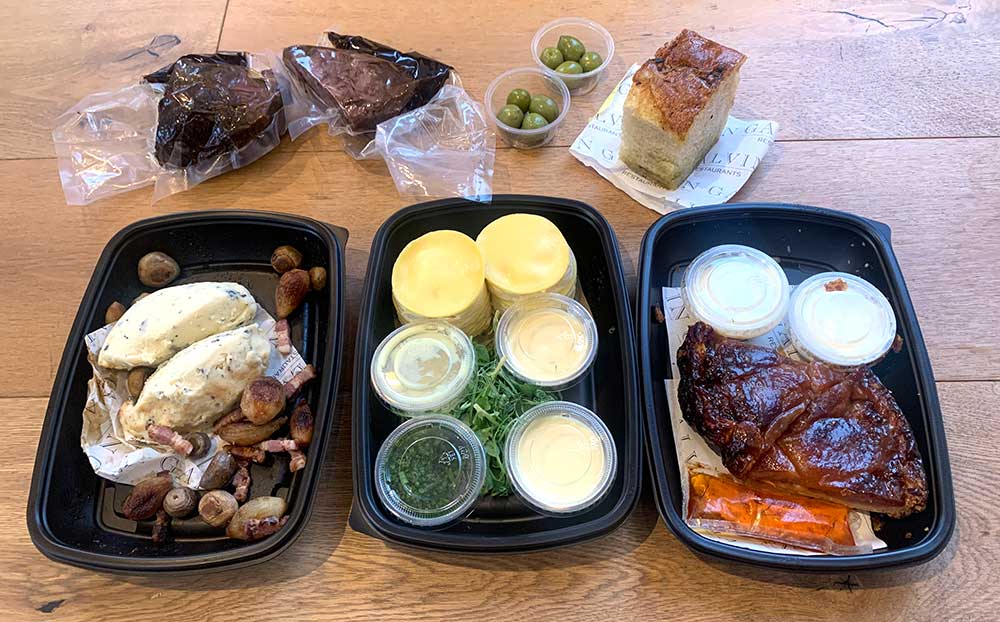 Sources: Galvin, www.galvinrestaurants.com/galvin-at-home  and www.hotdinners.com
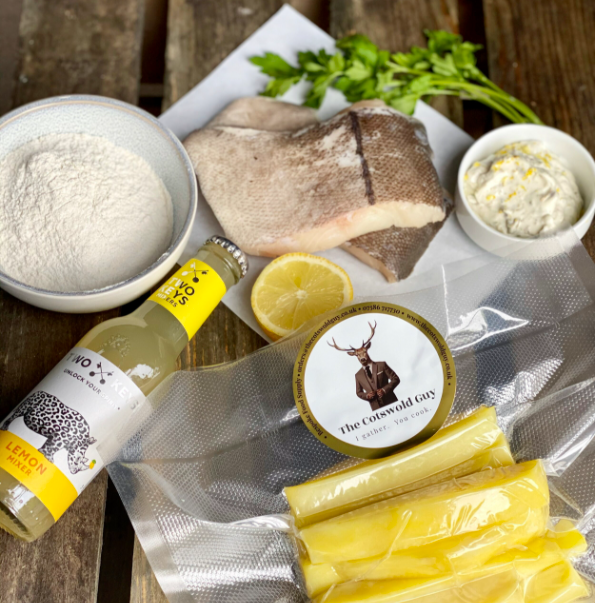 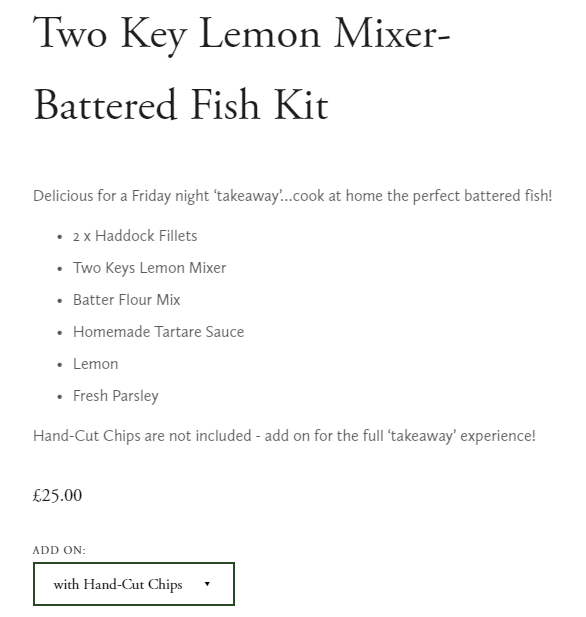 Meal kits: The Cotswold Guy
Sources: The Cotswold Guy, www.thecotswoldguy.co.uk/shop/two-key-lemon-mixer-battered-fish-amp-chips-kit
Technology
Off premise dining is growing in importance
+0.9%pts
+1.6%pts
+0.5%pts
+1.6%pts
-10.2%pts
+0.8%pts
+7.7%pts
-2.9%pts
Sources: The NPD Group Inc., Jan - Nov 2020, Foodservice in 2020
Off premise dining: top delivery food items
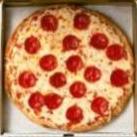 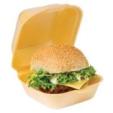 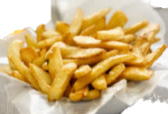 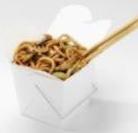 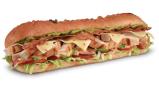 Pizza 26% +0.9%
Chips 18% +2.6%
Chinese 14% +2.0%
Beef 14% +2.3%
Sandwich 8.4% -2.3%
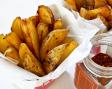 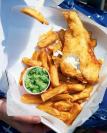 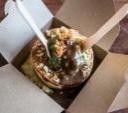 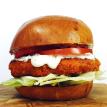 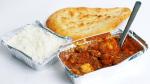 Bakery 7% 
-0.3%
Indian 6.6% +0.2%
Fish 5% 
-1.6%
Chicken 5% +1.1%
Wedges 3% +0.6%
Sources: The NPD Group Inc., Jan - Nov 2020, Foodservice in 2020
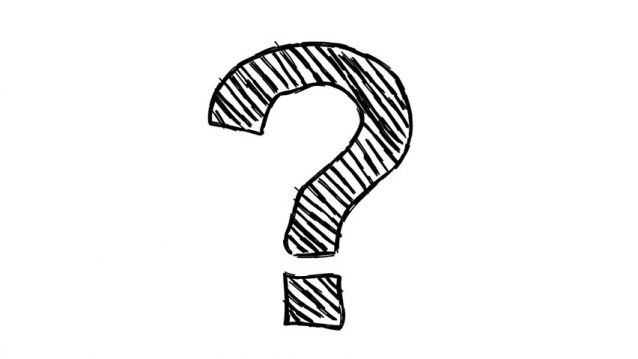 What are the opportunities as we enter 2021? 
Delivery, technology and…
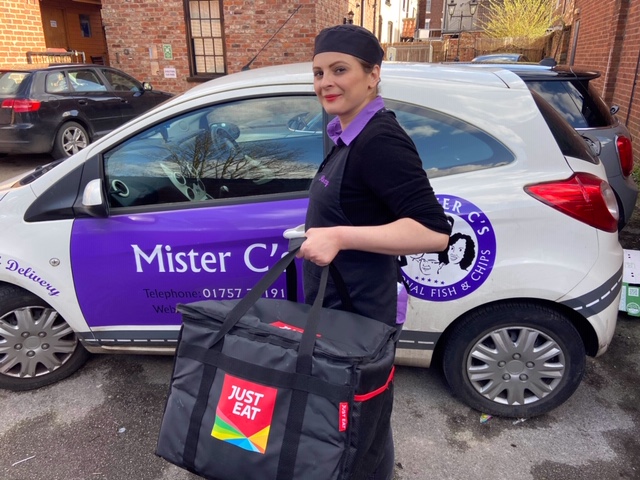 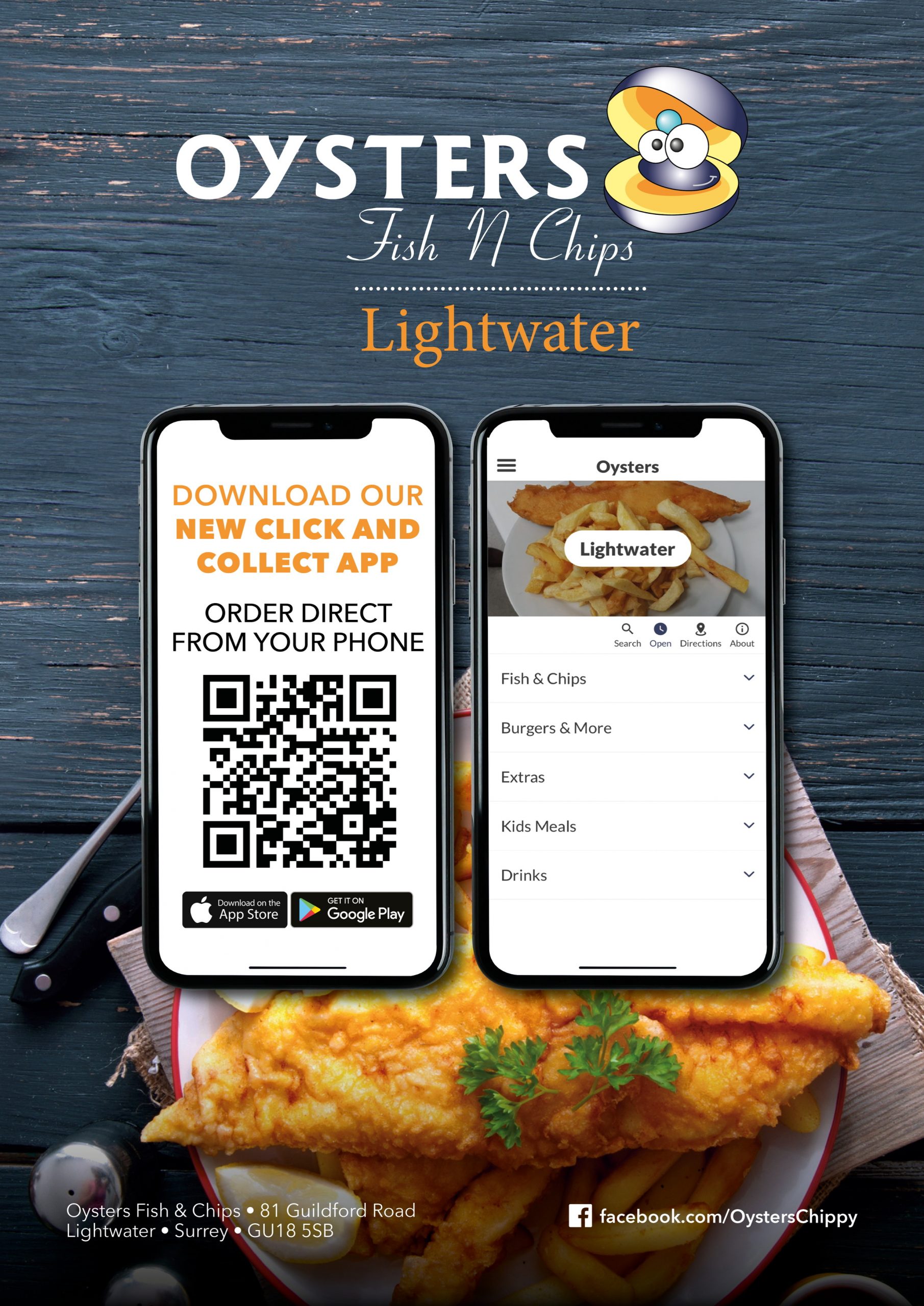 Delivery
Technology
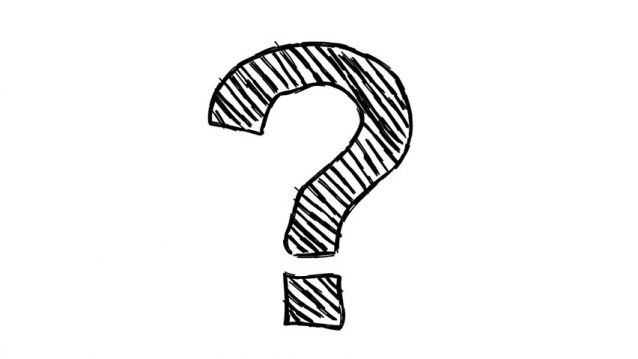 What are the opportunities as we enter 2021? 
Meal deals!
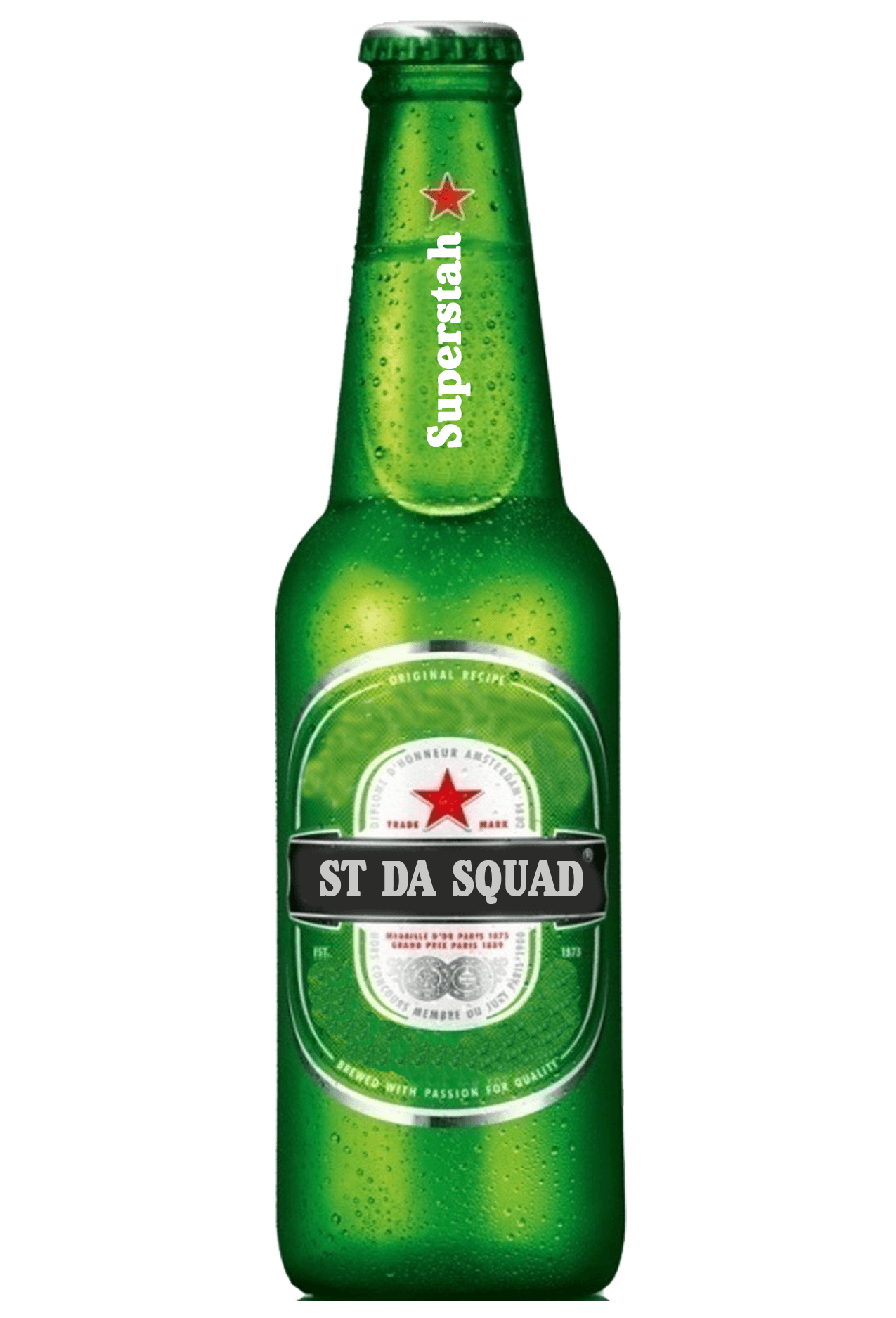 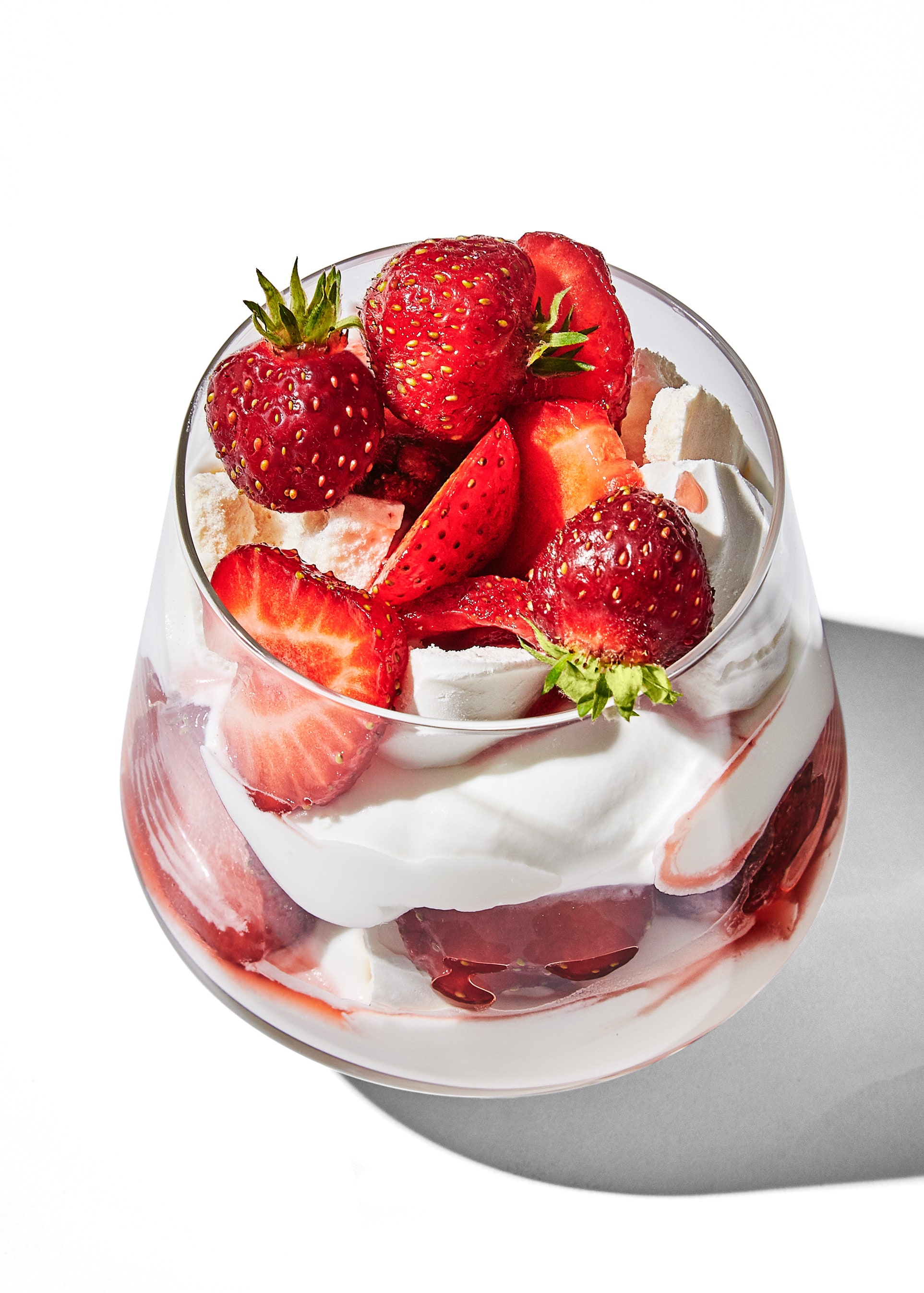 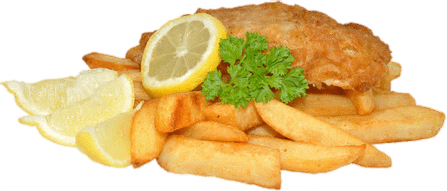 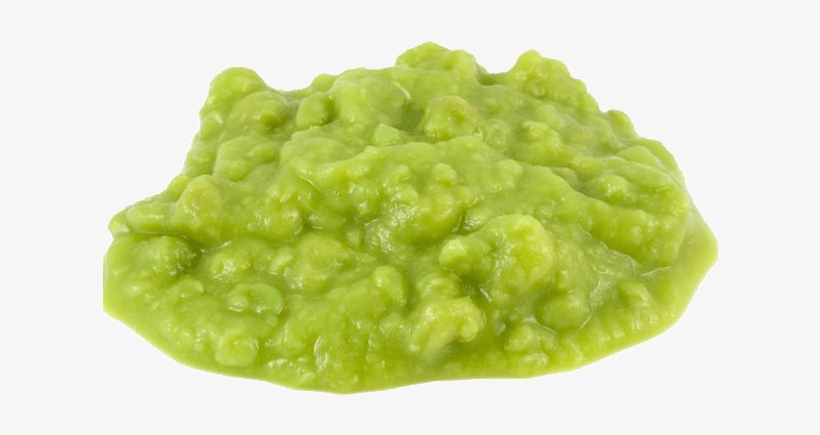 Sources: Kantar, November 2020, Lockdown is eating away food takeaway and restaurant industry
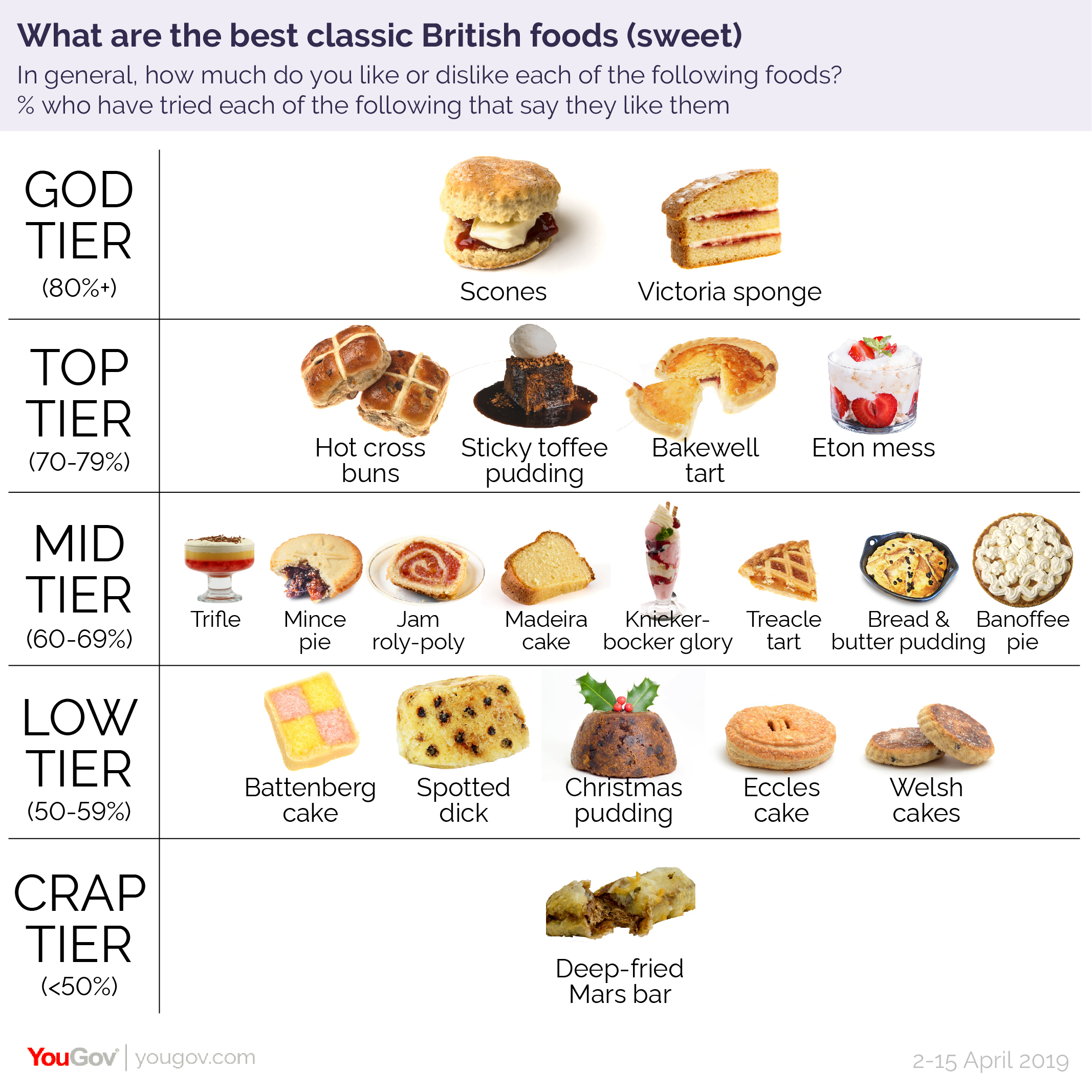 Sources: YouGov Reports, 2019, Classic British Cuisine Ranked
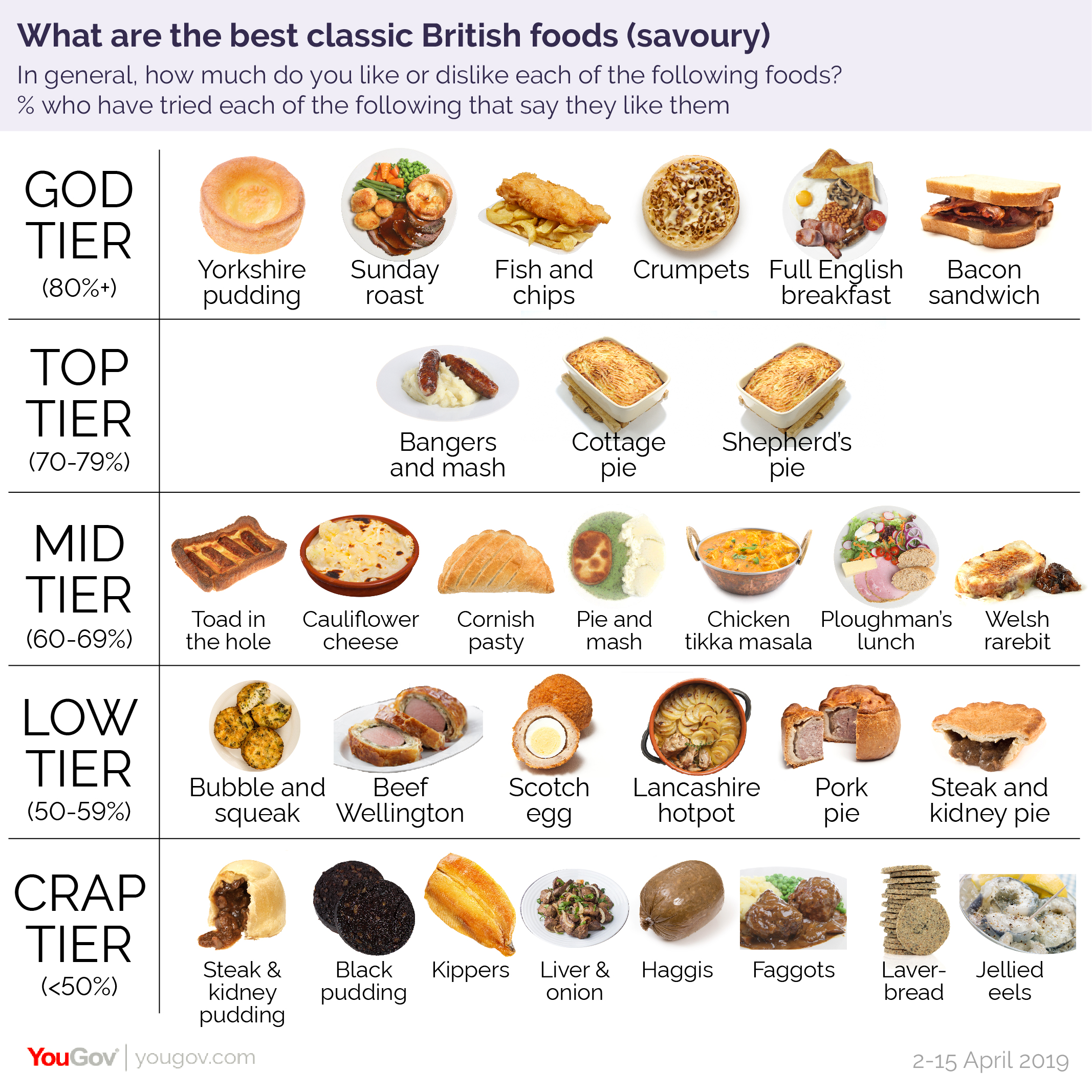 Sources: YouGov Reports, 2019, Classic British Cuisine Ranked
State of the Nation Webinar (TBC)

Newsletter subscription

Market Insight Portal
CLICK HERE
Thank you
For further details please contact: 

Suzi Pegg-Darlison	
Market Insight Analyst
suzanne.pegg@seafish.co.uk
+44 (0) 1472 252358 / 07944 682697